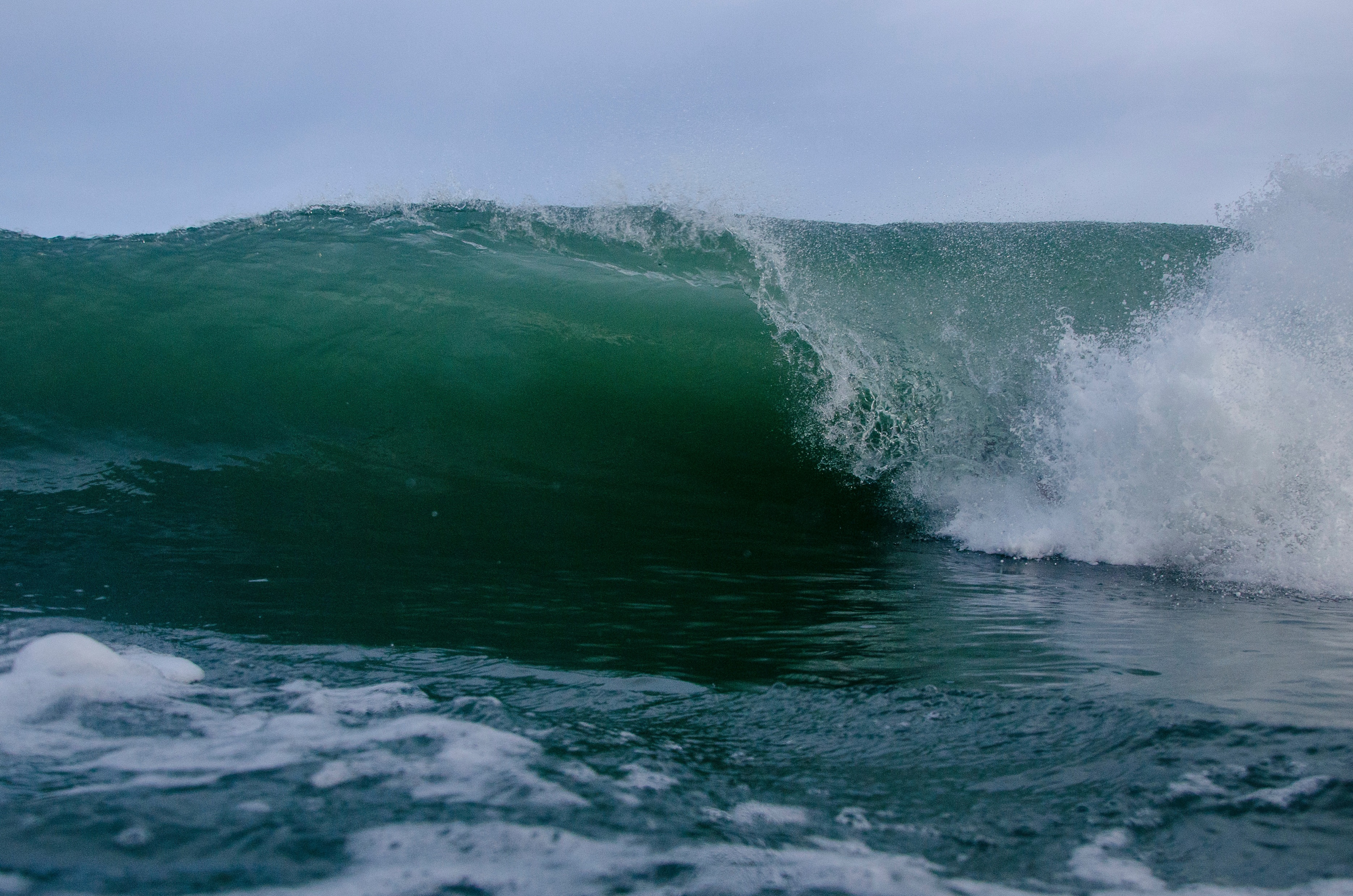 Cast Yourself On God
Churchofchristtucson.org
Cast Yourself On God:1 Peter 5:6-7
Humble Yourself
I need to have a spirit that is willing to submit to God.
Isaiah 51:12-13
Need a moment of quietness Psalm 46:10; 34:18; 1 John 1:8; Psalm 8:3-4
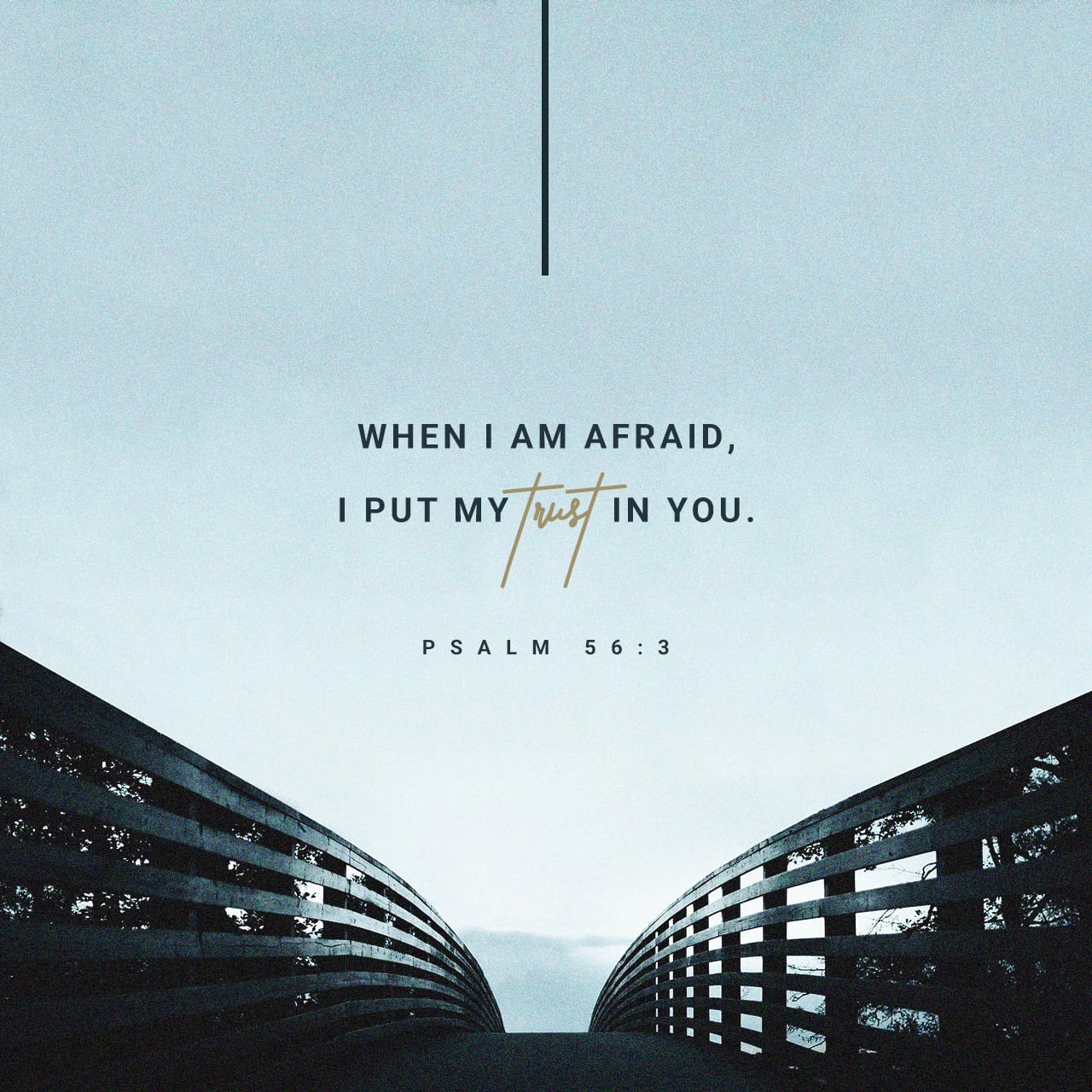 Cast Yourself On God:1 Peter 5:6-7
Casting All Your Anxieties: 
“Your anxieties talk to you. Don’t talk back to them. Talk to God.” Philippians 4:6
Prayer is where you cast.                                        1 John 5:3; Matthew 19:26;                 Philippians 4:6-7
Casting sometimes looks messy.                 1 Samuel 1:9-18; Psalm 66:16-20
Cast Yourself On God:1 Peter 5:6-7
Because He Cares For You:
Matthew 6:25-34
How Long Has It Been? (HFW #633)
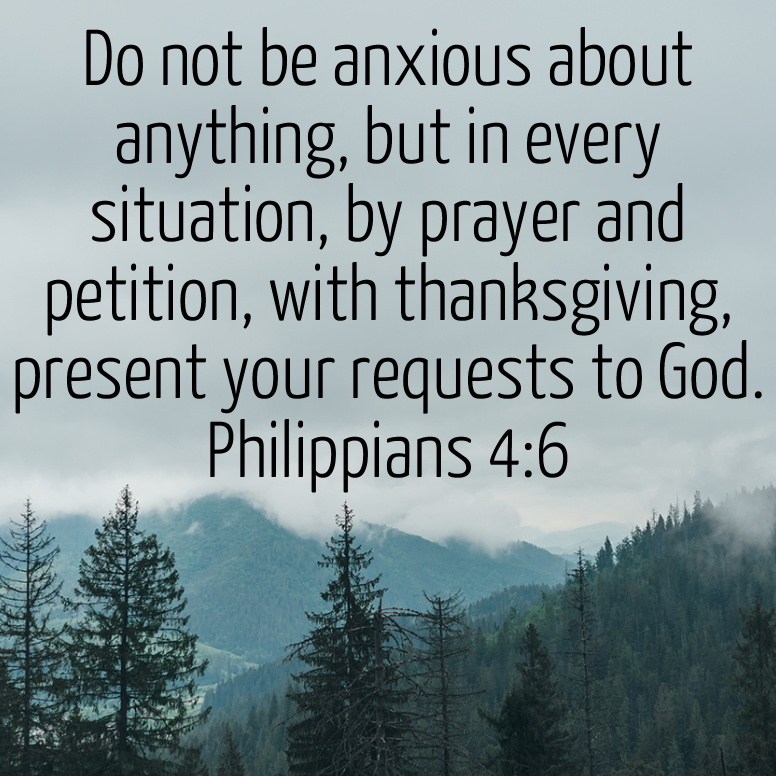